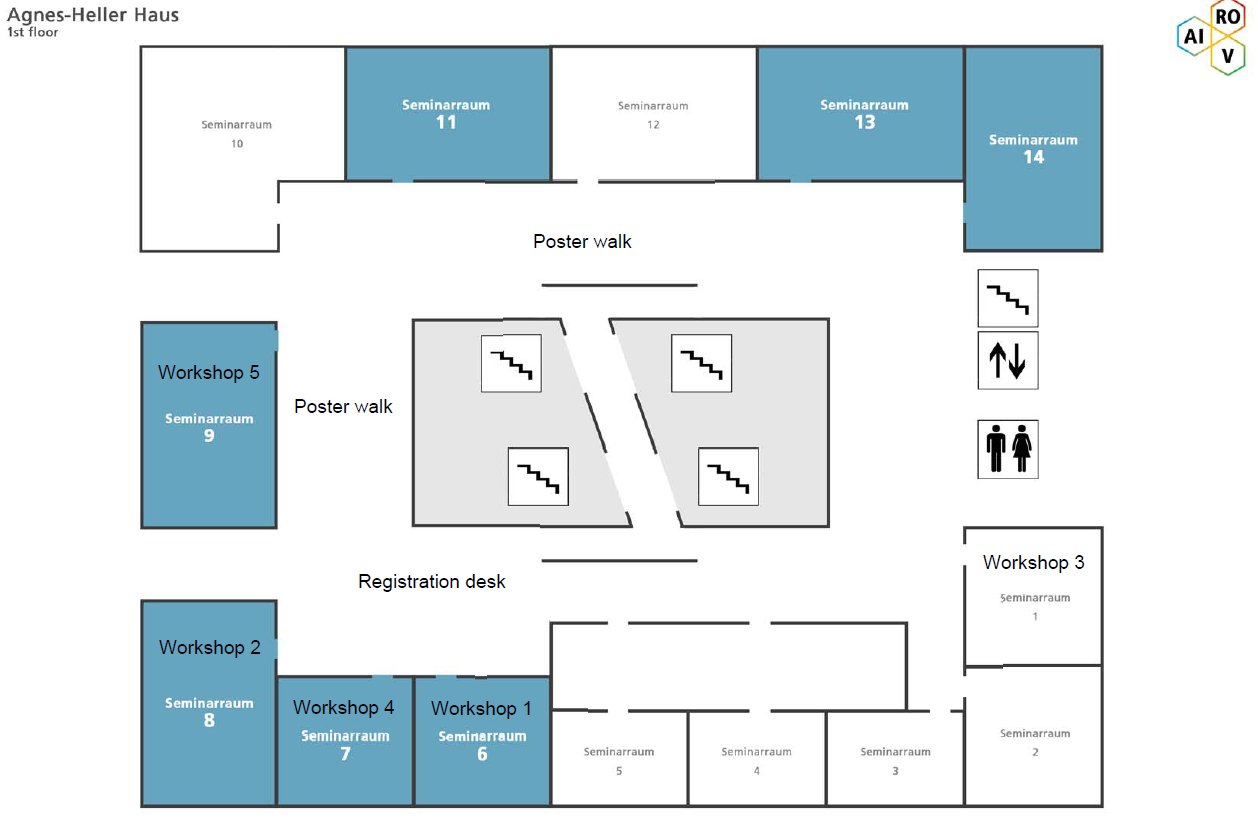 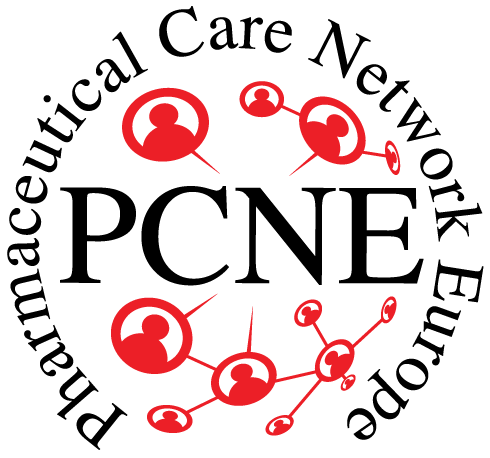 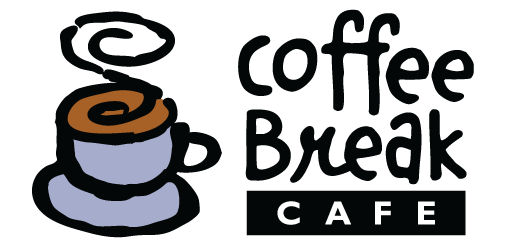 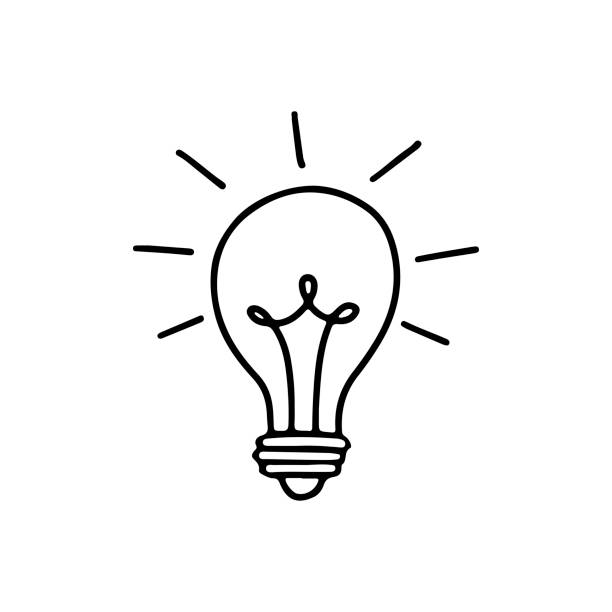 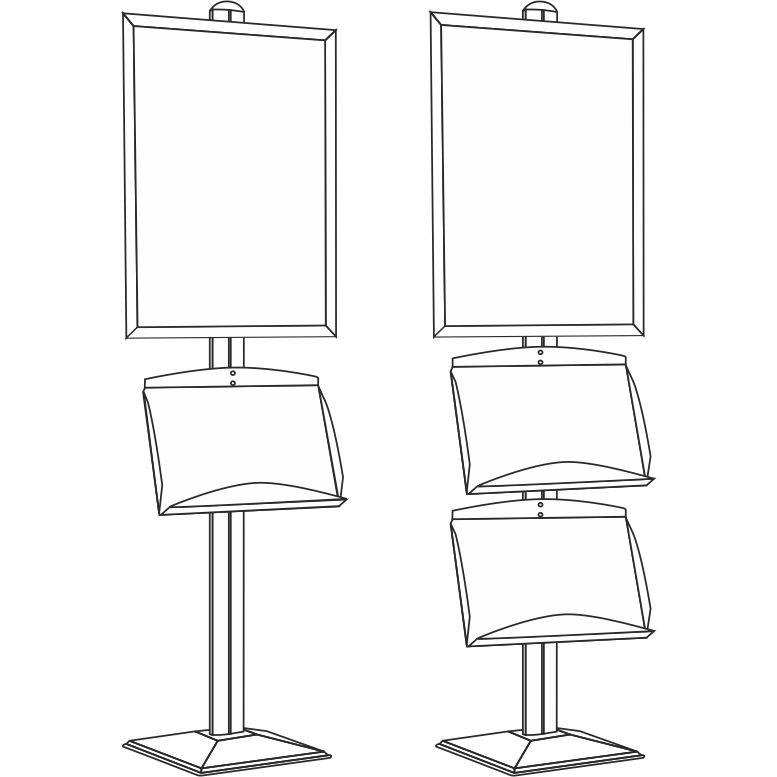 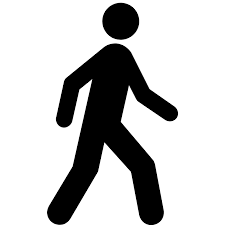 Ground floor/entrance
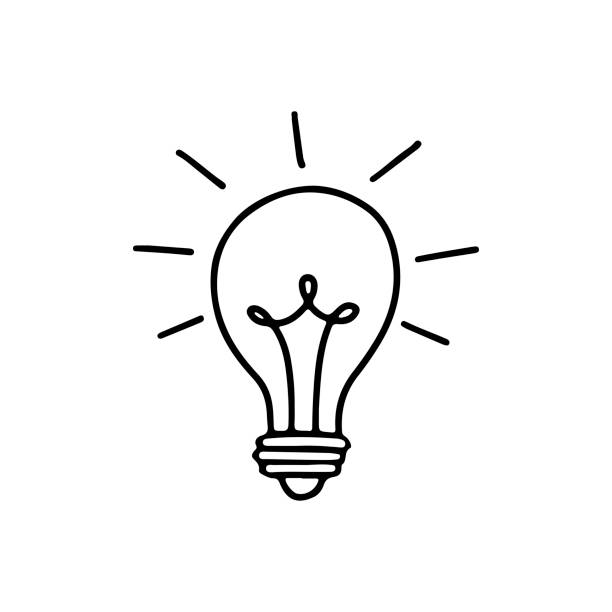 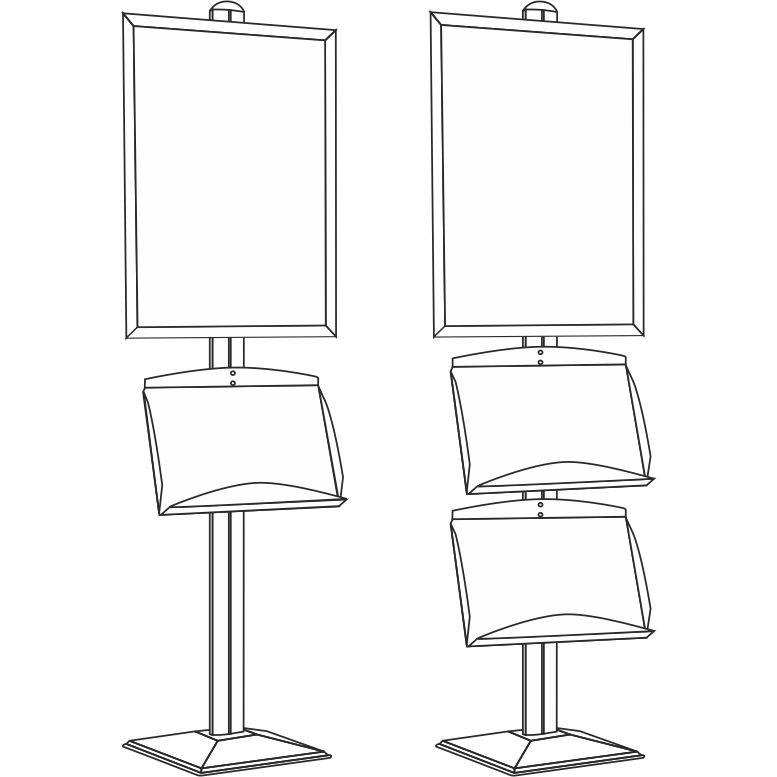 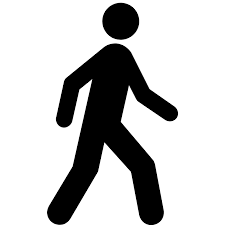 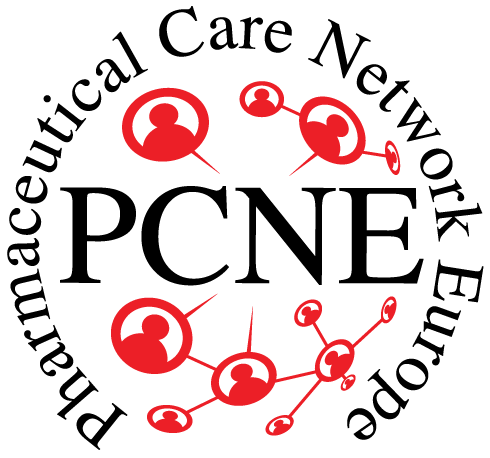 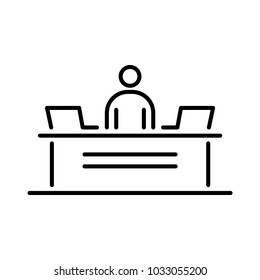 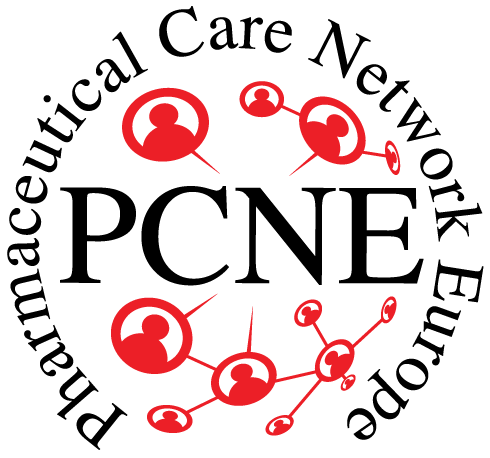 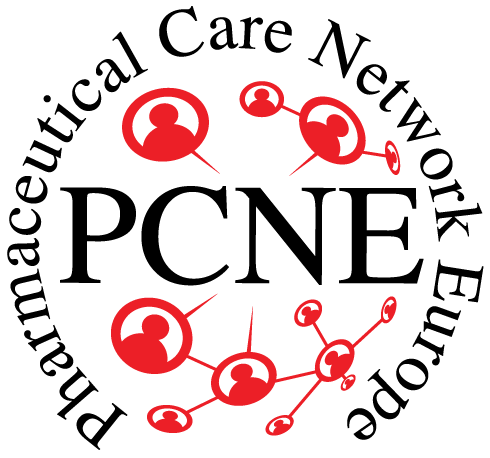 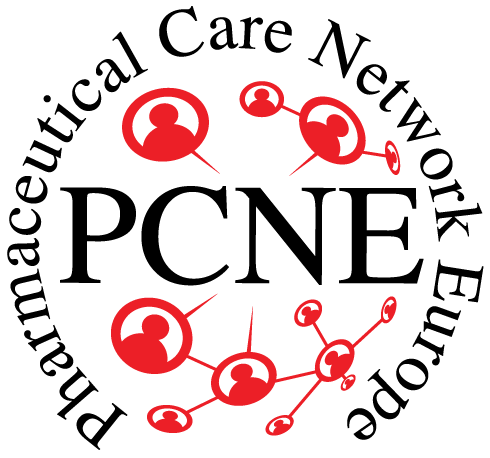 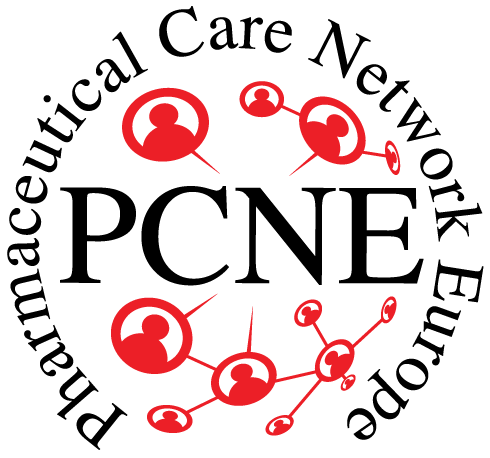 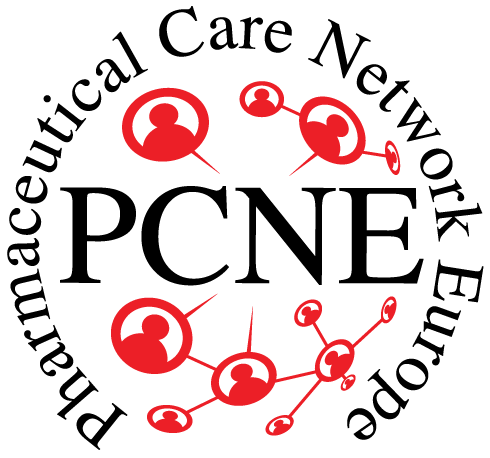